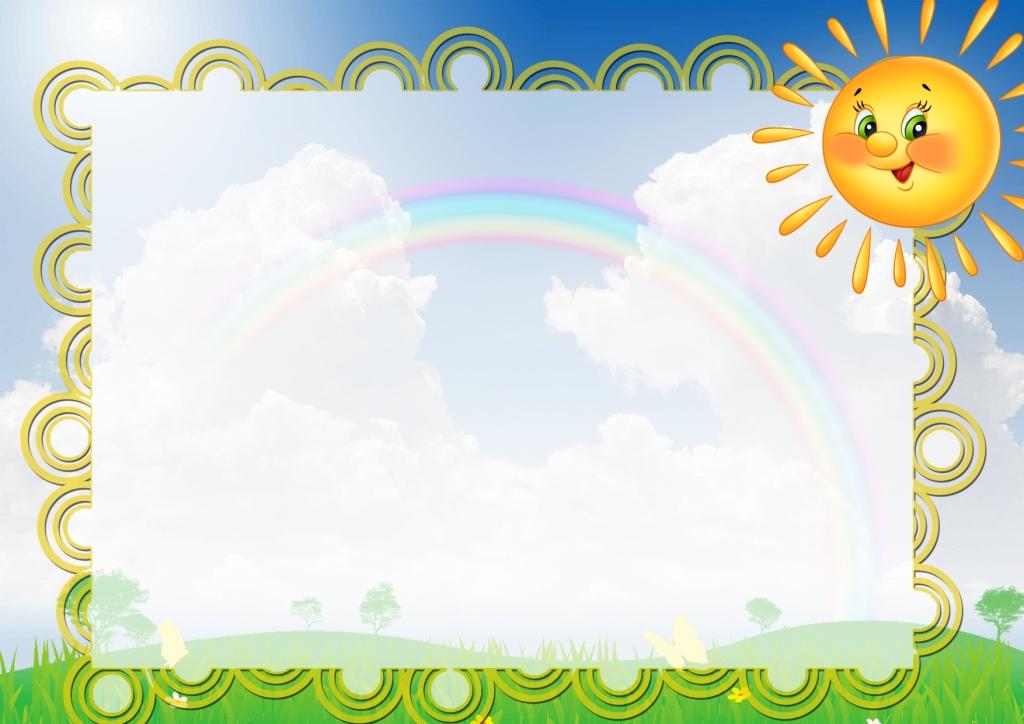 Презентация к проекту «Здоровей – ка!»


выполнила 
Диброва Елена Ивановна – 
  воспитатель МКДОУ  Бутурлиновский детский сад№4
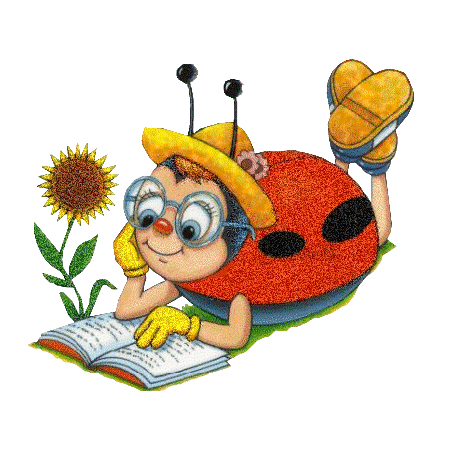 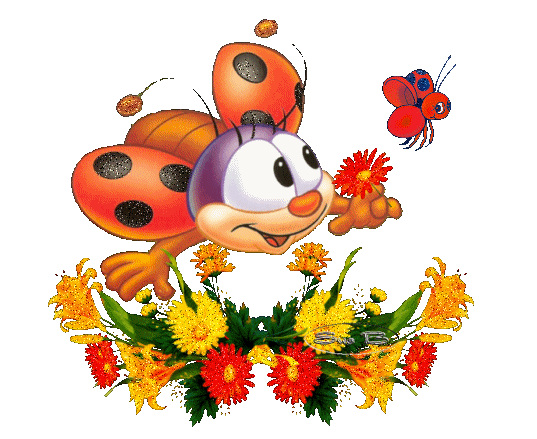 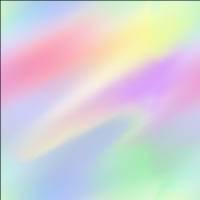 Проблема
АКТУАЛЬНОСТЬ
Недостаточная осведомленность родителей о важности физического воспитания. 
Негативная статистика по образу жизни в семье (сниженная активность, несбалансированное питание, несоблюдение режима дня, нездоровый досуг, растущие факторы риска).
 В настоящее время особую актуальность имеет проблема состояния здоровья и физического развития детей дошкольного возраста. Сохранение и укрепление здоровья подрастающего поколения превращается сейчас в первоочередную социальную проблему. За последние десятилетия состояние здоровья дошкольников резко ухудшилось. Проблемы детского здоровья нуждаются в новых подходах, доверительных партнерских отношений сотрудников ДОУ с родителями.
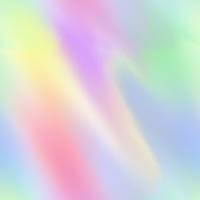 Цель
приобщение детей к здоровому образу через организованную модель здоровьесбережения в ДОУ
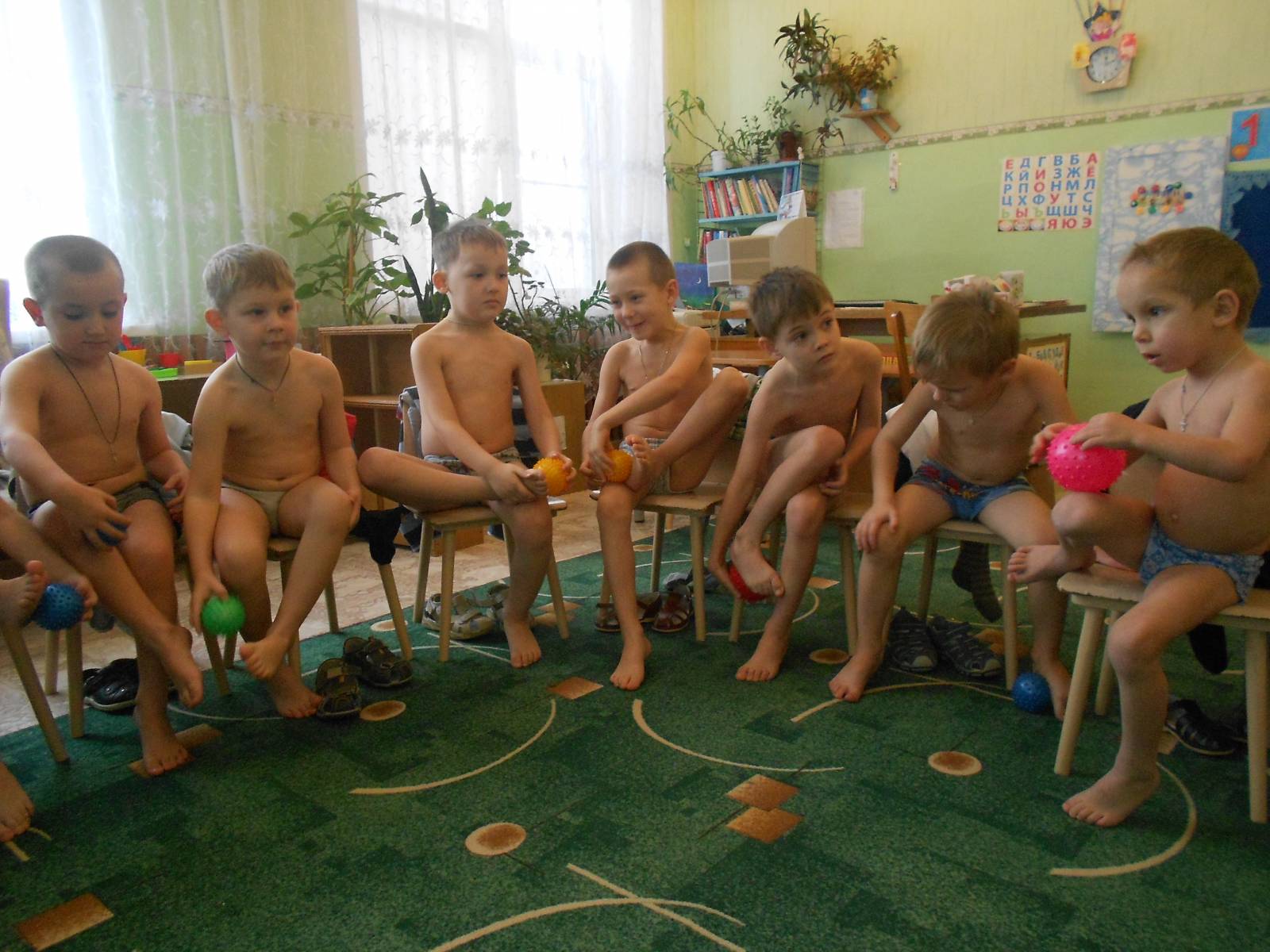 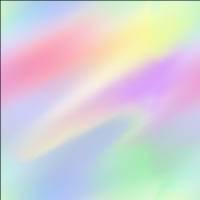 ЧТО  ТАКОЕ  ЗДОРОВЬЕ?
«Здоровье – правильная, нормальная деятельность организма, его полное физическое и психическое благополучие». (Толковый словарь русского языка.)
«Здоровье – это состояние полного физического, психического, социального благополучия» (Всемирная организация здравоохранения)
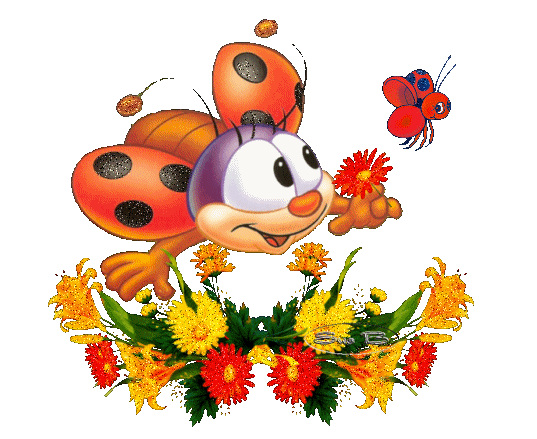 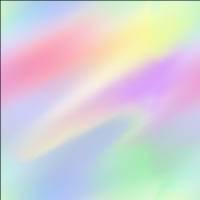 Задачи
Расширить и закрепить знания детей о здоровом образе жизни.
- Совершенствовать физические способности в совместной двигательной деятельности детей.
- Повысить профессиональное  мастерство педагогов дошкольного учреждения  по теме здоровый образ жизни.
- Создать единое воспитательно–образовательное пространство на основе доверительных партнерских отношений сотрудников ДОУ с родителями.
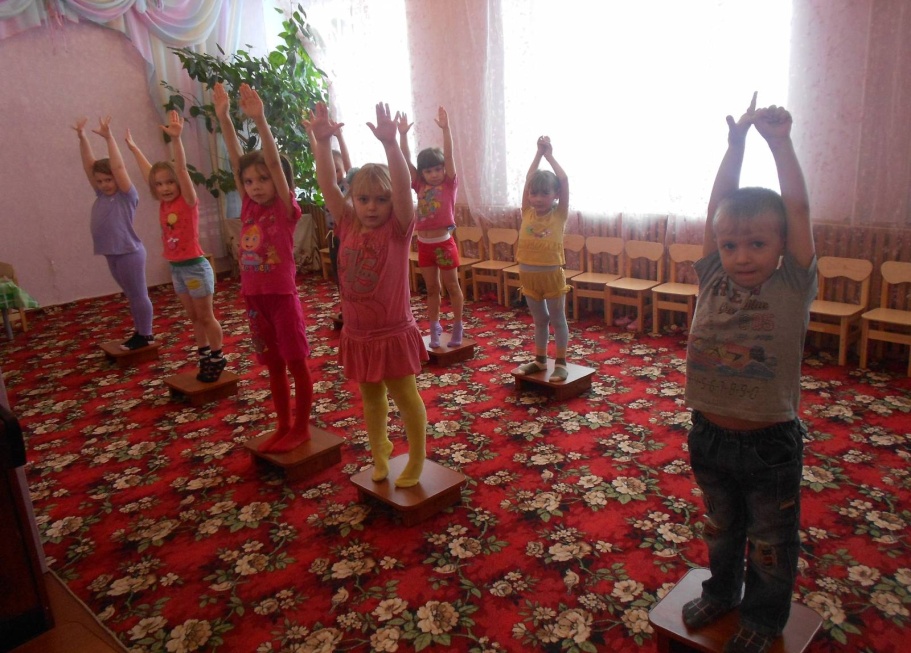 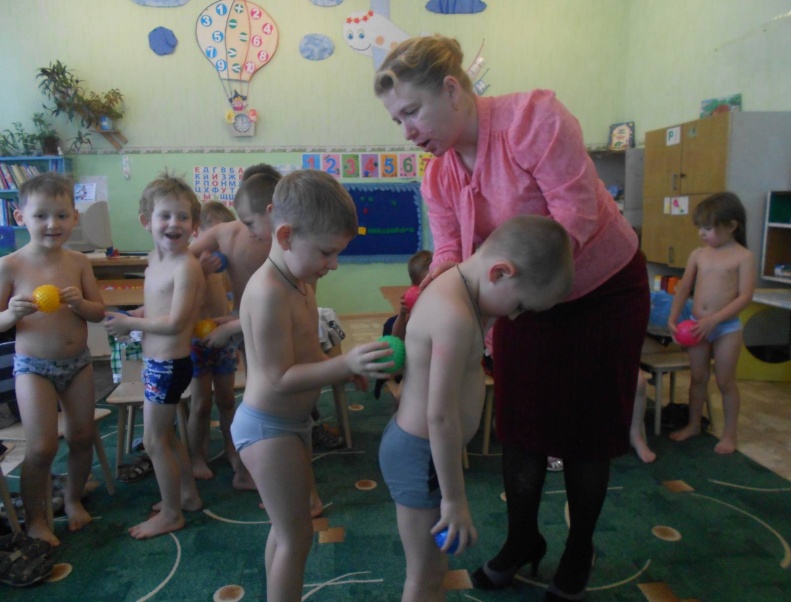 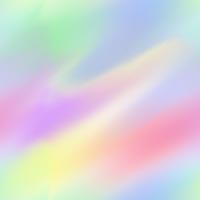 ТЕХНОЛОГИИ
.
ЗДОРОВЬЕФОРМИРУЮЩИЕ -  система мер, включающая взаимосвязь и взаимодействие всех факторов образовательной среды, направленных на сохранение здоровья на всех этапах его обучения и развития (В.Д.Сонькин)
ЗДОРОВЬЕФОРМИРУЮЩИЕ ОБРАЗОВАТЕЛЬНЫЕ - это все те психолого-педагогические технологии, программы, методы, которые направлены на воспитание у дошкольников культуры здоровья, личностных качеств, способствующих его сохранению и укреплению, формирование представления о здоровье как ценности, мотивацию на ведение здорового образа жизни (Н.К.Смирнов)
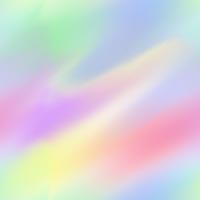 Главные факторы здоровья:
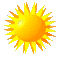 движение;

питание;
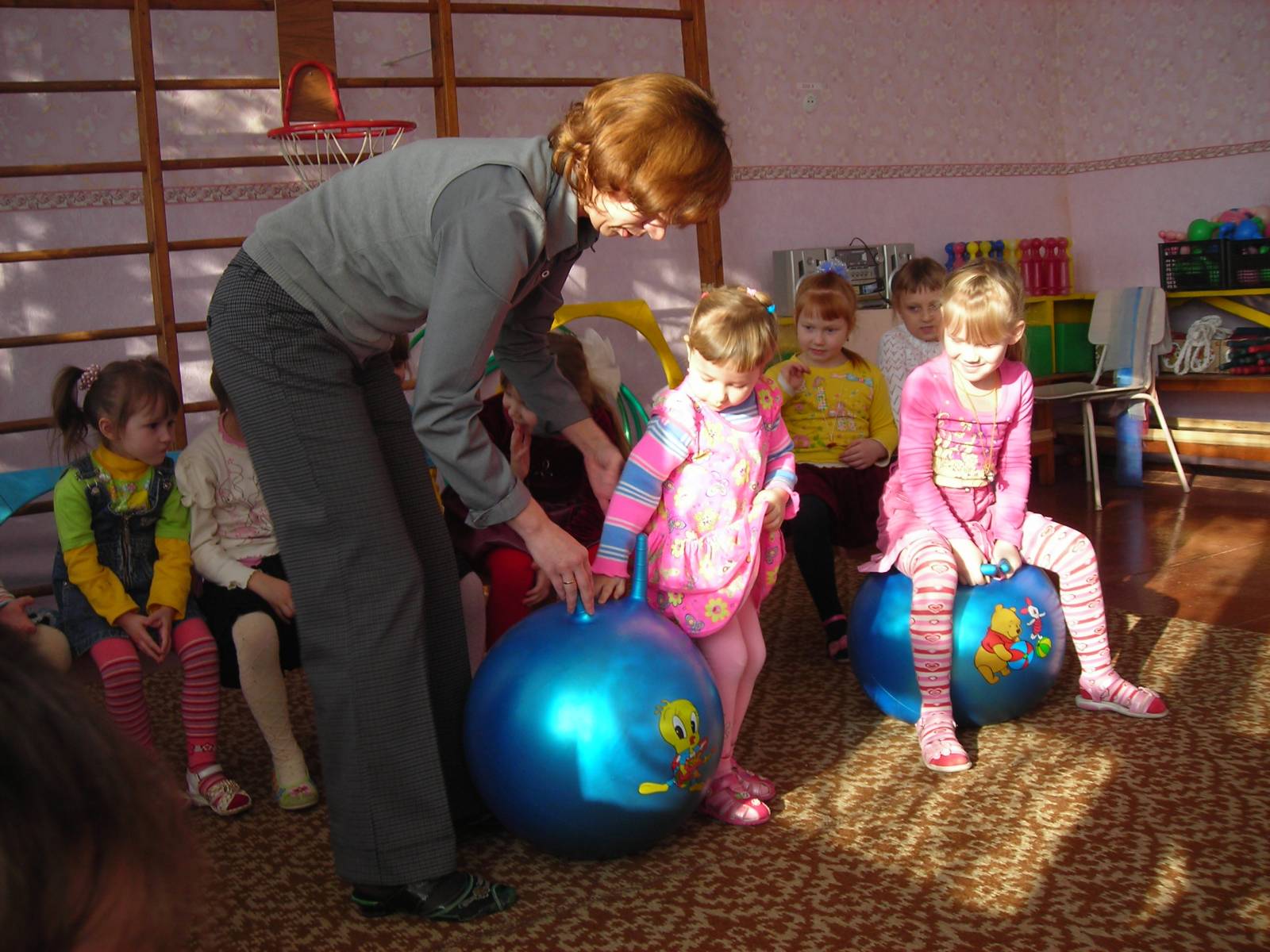 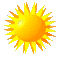 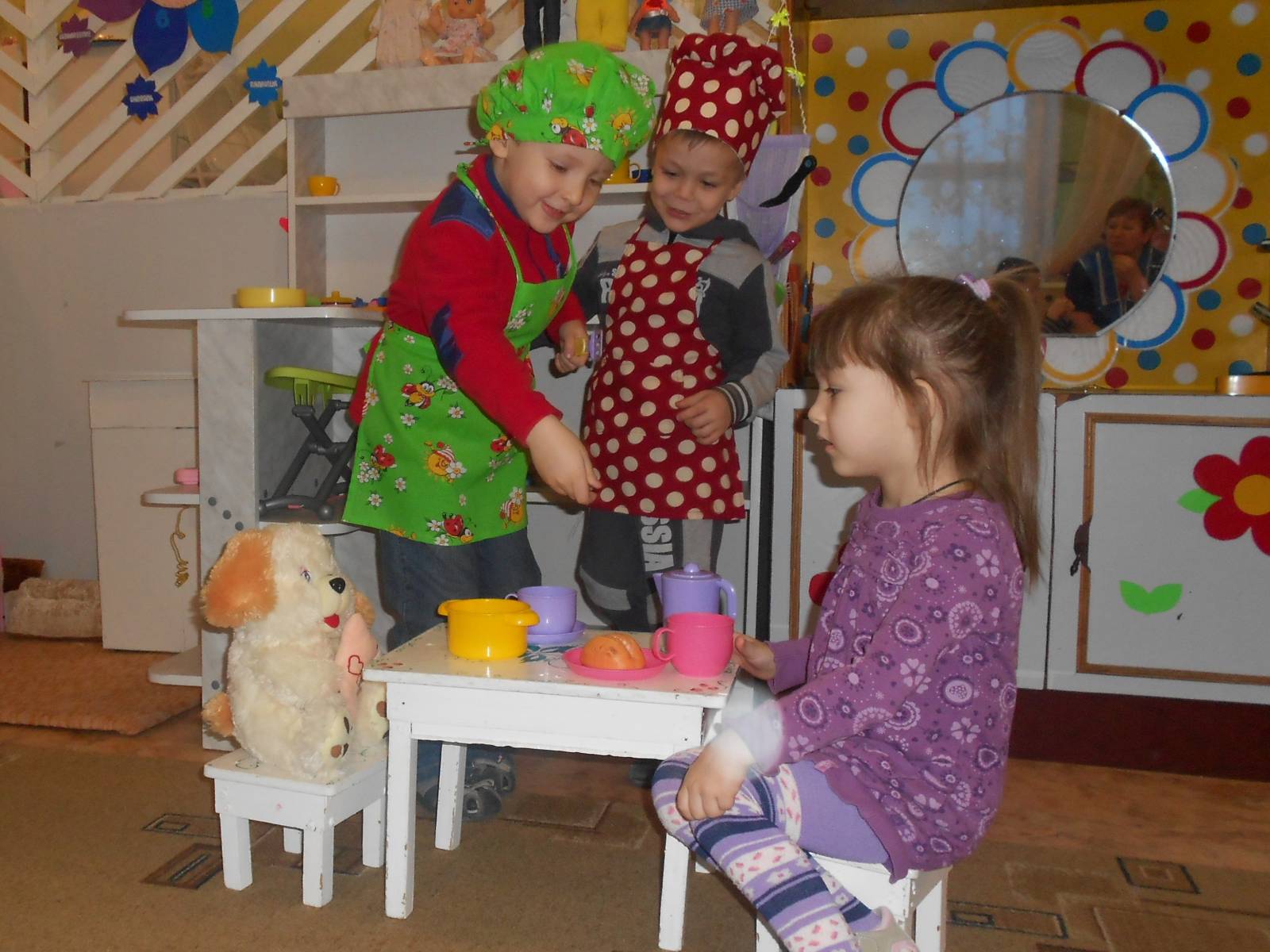 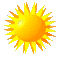 режим дня;

закаливание.
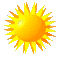 ЗДОРОВЬЕСБЕРЕГАЮЩИЕ  
ТЕХНОЛОГИИ 
ИСПОЛЬЗУЕМЫЕ В ДОУ
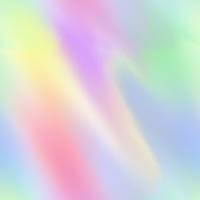 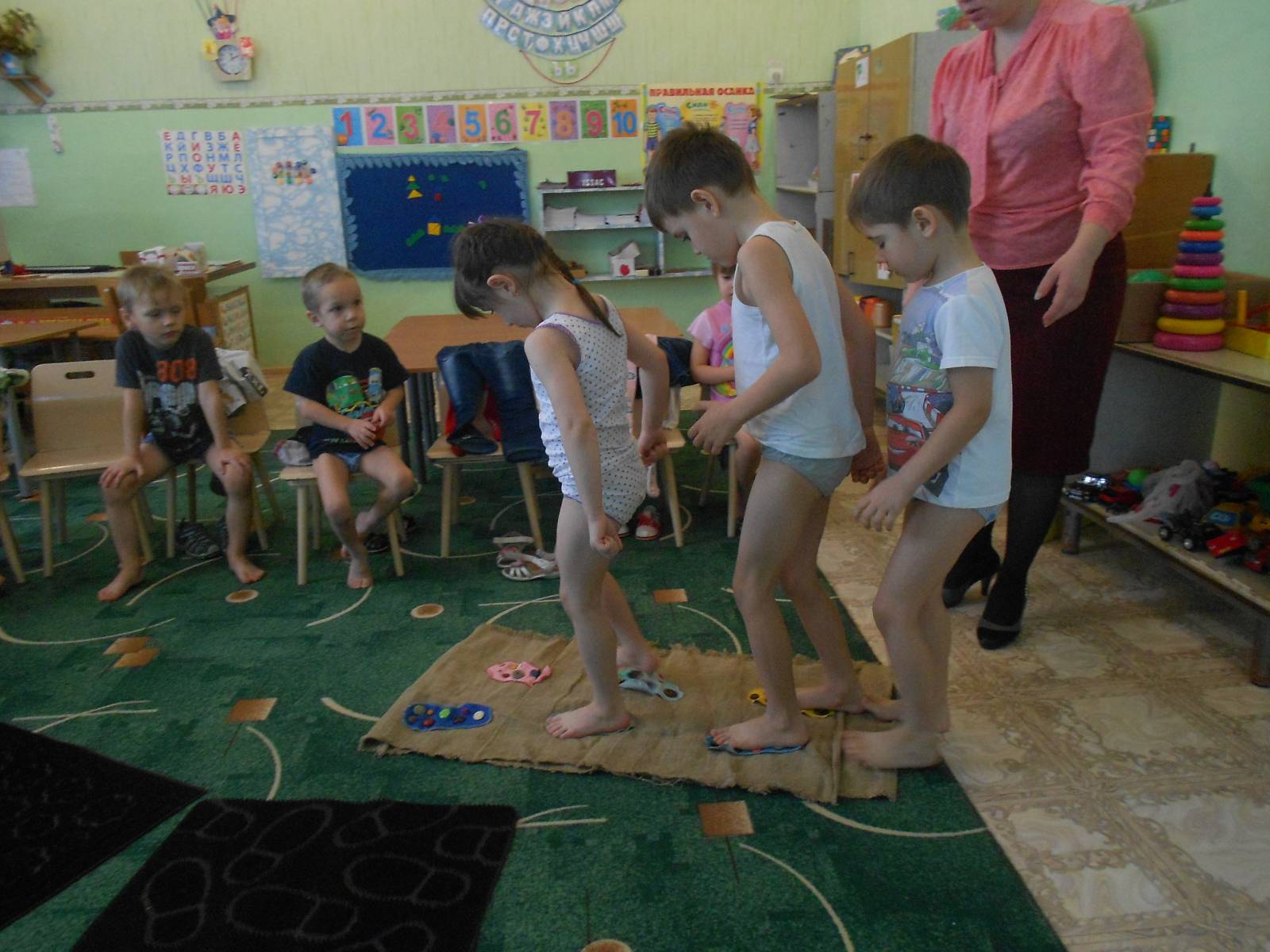 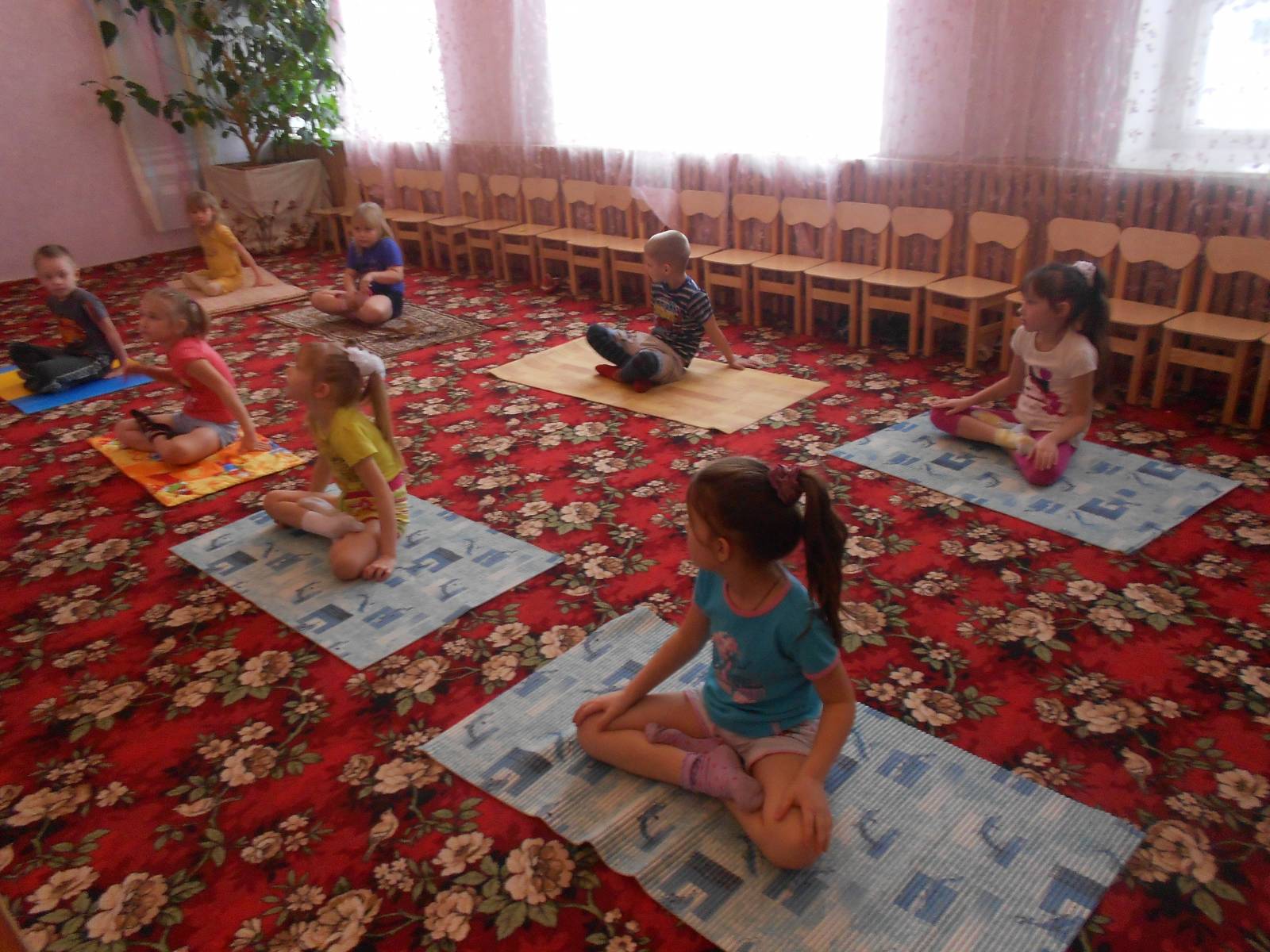 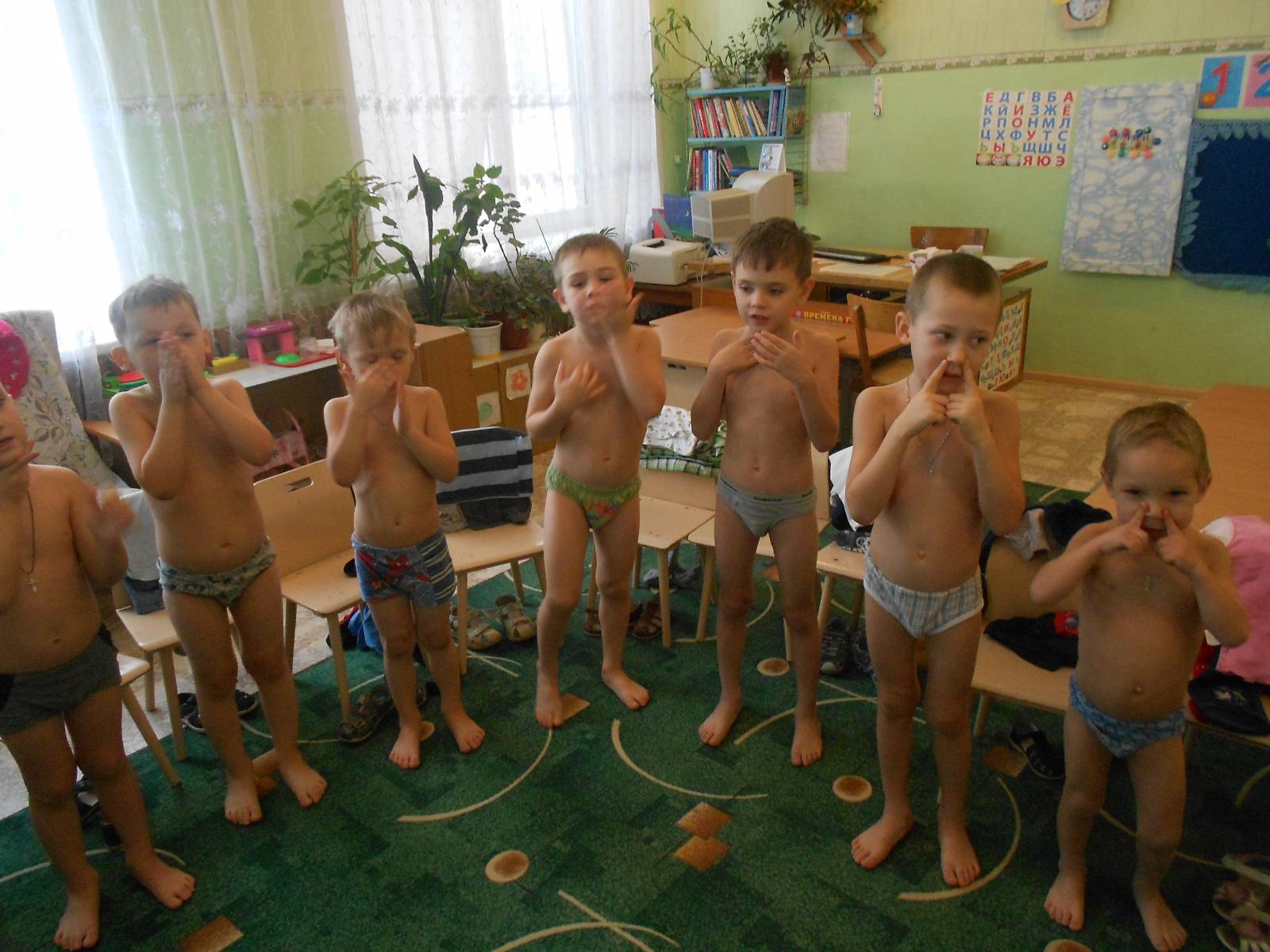 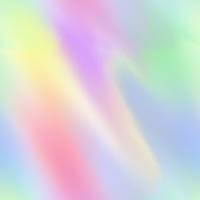 Пути реализации проекта
- тематические интегрированные занятия, в том числе и физкультурные;
- мониторинговые процедуры (анкетирование родителей, тесты для воспитателей);
- экскурсии;
- спортивные соревнования;
- беседы;
- игры, эстафеты, викторины, конкурсы; 
- консультации для родителей;
- выставка детского творчества.
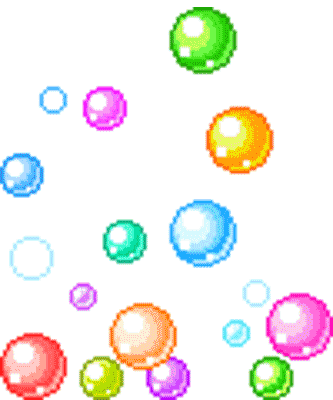 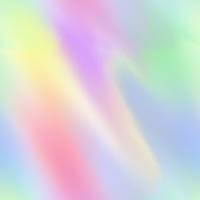 Ожидаемый результат
повышение интереса детей к физическим упражнениям и спорту;
- повышение интереса  родителей к здоровому образу жизни 
повышение профессионального  мастерства педагогов 
дошкольного учреждения  в здоровьесбережении
- создание единого воспитательно–образовательного пространства на основе доверительных партнерских отношений сотрудников ДОУ с родителями-создание выставки совместного творчества родителей и детей «Здоровью –ДА!»
- создание картотеки “Подвижные игры для детей дошкольников”
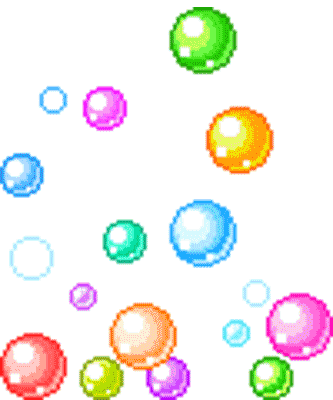 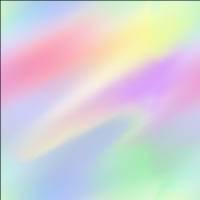 Вид проекта:
Среднесрочный
Практико-ориентированный
Социально-педагогический
В рамках ДОУ
Фронтальный
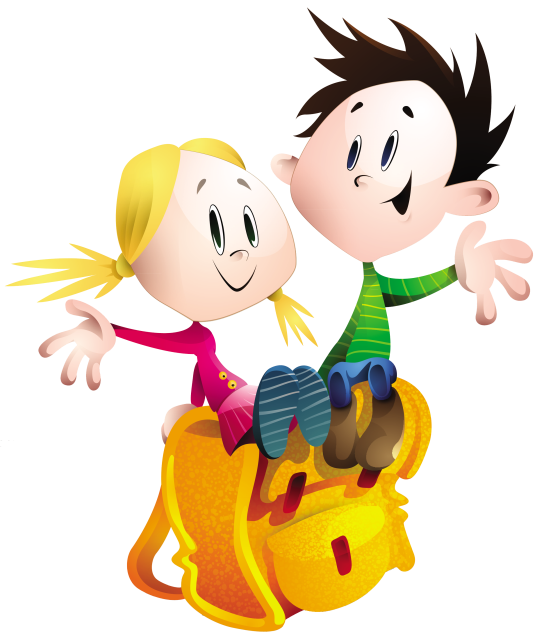 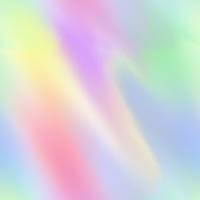 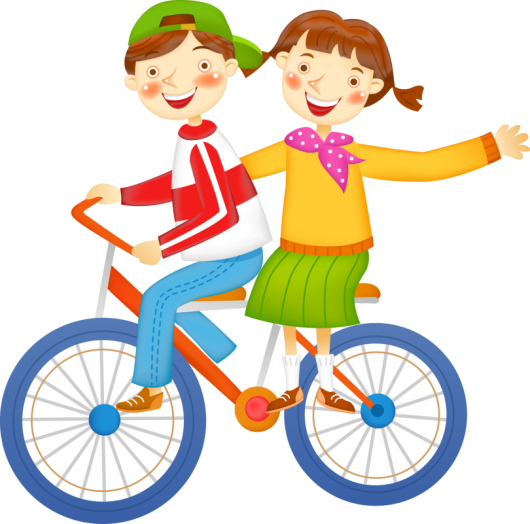 Список литературы
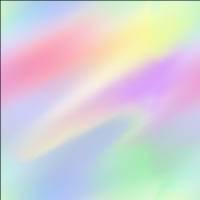 Спасибо за внимание!
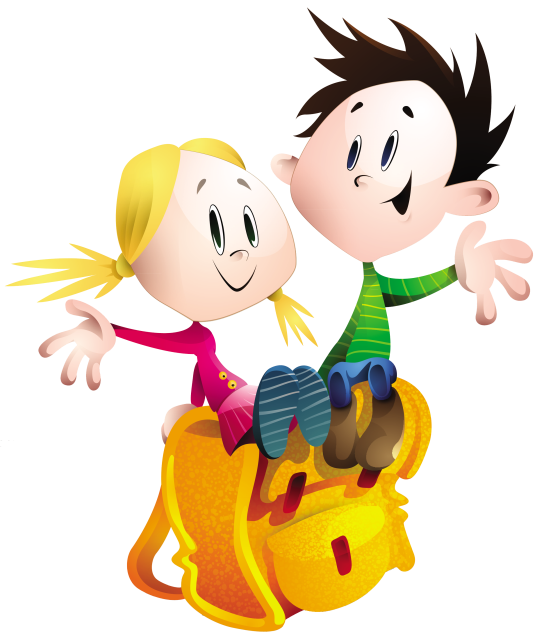